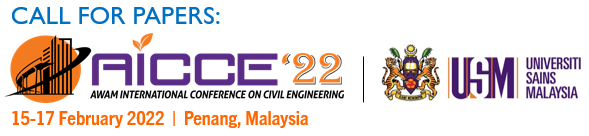 Self Introduction
Name 
Affiliation 
Country origin
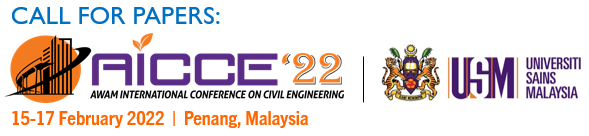 BACKGROUND/INTRODUCTION
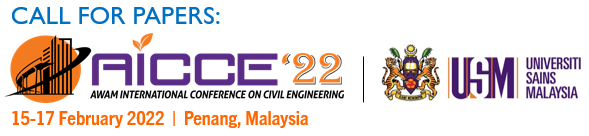 REVIEW OBJECTIVES
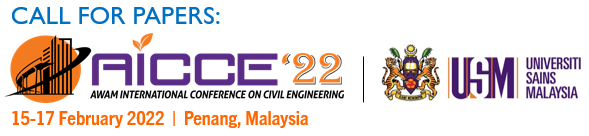 SLR PROTOCOL
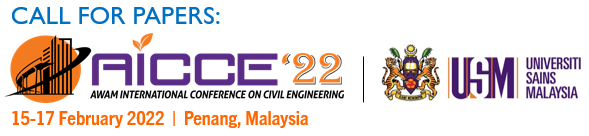 REVIEW QUESTIONS
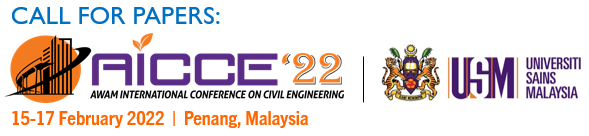 SYSTEMATIC SEARCHING STRATEGIES
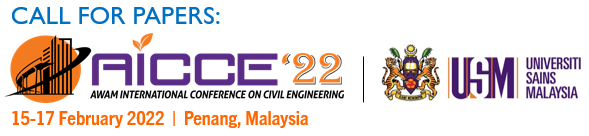 DATA EXTRACTION AND ANALYSIS
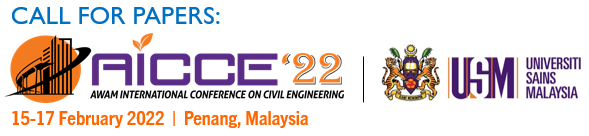 FINDINGS
TRY ANSWERING THE FOLLOWING QUESTIONS IN YOUR PRESENTATION:

What are the main findings of my review?
How do my findings fit with the previously published research?
What are the strengths and limitations of the included studies?
What are the strengths and limitations of the review process?
Can the findings be generalized?
What are the implications of the review?
What conclusion can be drawn from the review?